#iomifido
Promozione 8X1000 
con i social network
Descrizione del contesto
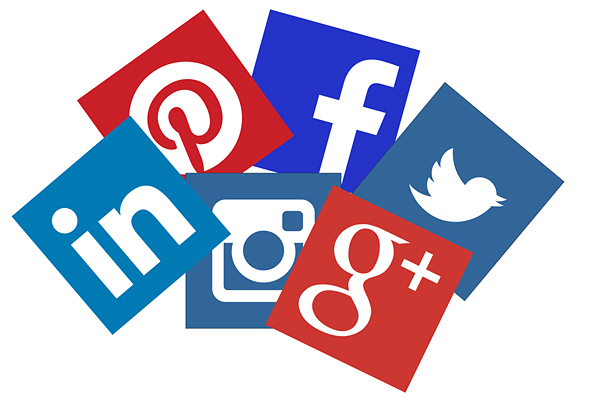 Fase 1:

Promozione attraverso brevi video (max 1 min) personalizzati per ogni forania/vicaria da divulgare attraverso le varie piattaforme social
Video di esempio
Descrizione del contesto
Fase 2:

App diocesana:
riassume i contenuti video di tutte le foranie 
Contiene i format di alcuni concorsi creativi (logo, video, restauro, pastorale, ecc…)
Tiene aggiornati su progetti in corso e futuri
Descrizione del contesto
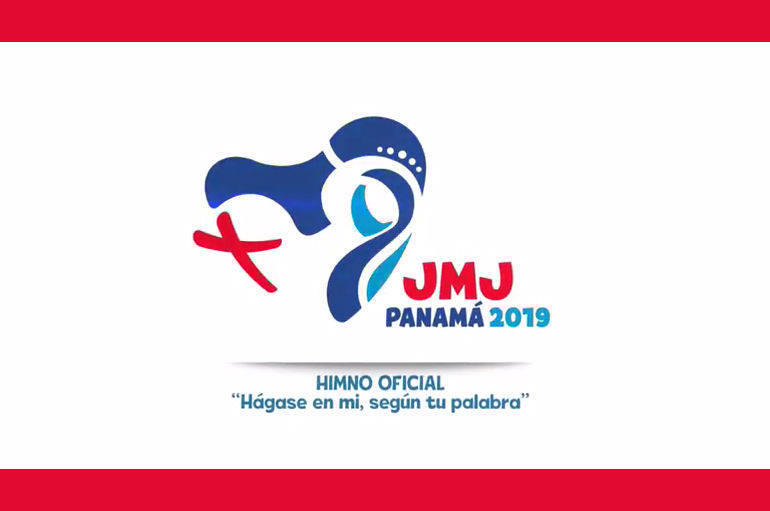 Fase 3:

Giornata diocesana dei giovani (domenica delle palme) con premiazione dei vari concorsi creativi